CALLING A SOLEMN ASSEMBLY
Text: Joel 1:13-20
I. THE PRIESTS (Joel 1:13)
“Now it is required that those who have been given a trust must prove faithful.”
				I Corinthians 4:2
I. THE PRIESTS (Joel 1:13)
“From everyone who has been given much, much will be demanded: and from the one who has been entrusted with much, much more will be asked.”
					Luke 12:48b
I. THE PRIESTS (Joel 1:13)
“But suppose the servant says to himself, ‘My master is taking a long time in coming,’ and he then begins to beat the other servants, both men and women, and to eat and drink and get drunk. 46 The master of that servant will come on a day when he does not expect him and at an hour he is not aware of. He will cut him to pieces and assign him a place with the unbelievers.”
					     Luke 12:45,46
I. THE PRIESTS (Joel 1:13)
“Put on sackcloth, you priests, and mourn;    wail, you who minister before the altar.Come, spend the night in sackcloth,    you who minister before my God;for the grain offerings and drink offerings    are withheld from the house of your God.”
						   Joel 1:13
I. THE PRIESTS (Joel 1:13)
“Declare a holy fast;    call a sacred (solemn – KJV) assembly.Summon the elders    and all who live in the landto the house of the Lord your God,    and cry out to the Lord.”
						Joel 1:14
II. THE ELDERS (Joel 1:14c)
“Be dressed and ready for service and keep your lamps burning,
36. Like men waiting for their master to return from a banquet, so that when he comes and knocks they can immediately open the door for him.”
					Luke 12:35,36
II. THE ELDERS (Joel 1:14c)
“Choose some wise, understanding and respected men from each of your tribes, and I will set them over you.”	
				Deuteronomy 1:13
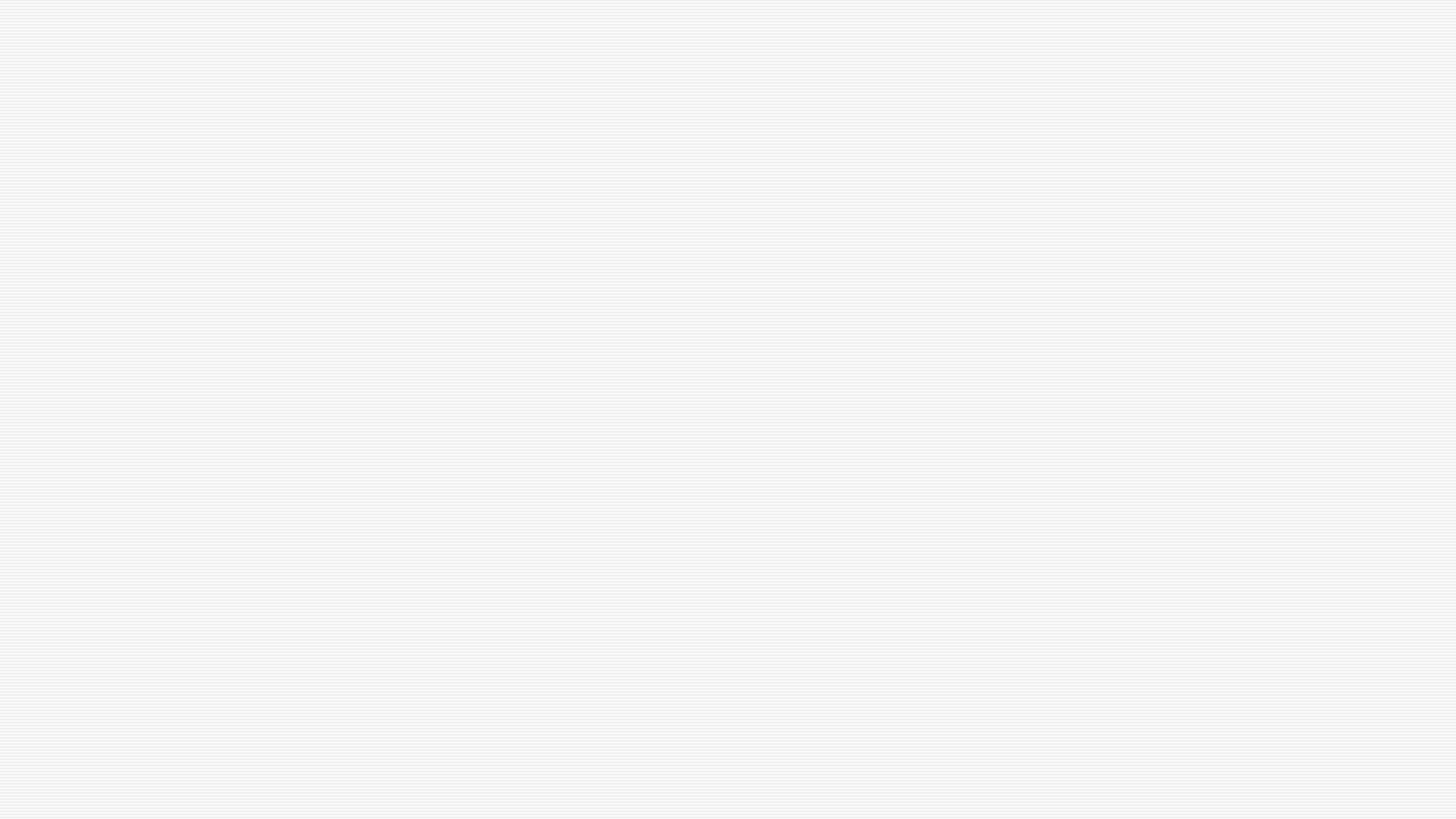 III. THE NATION (Joel 1:14d)
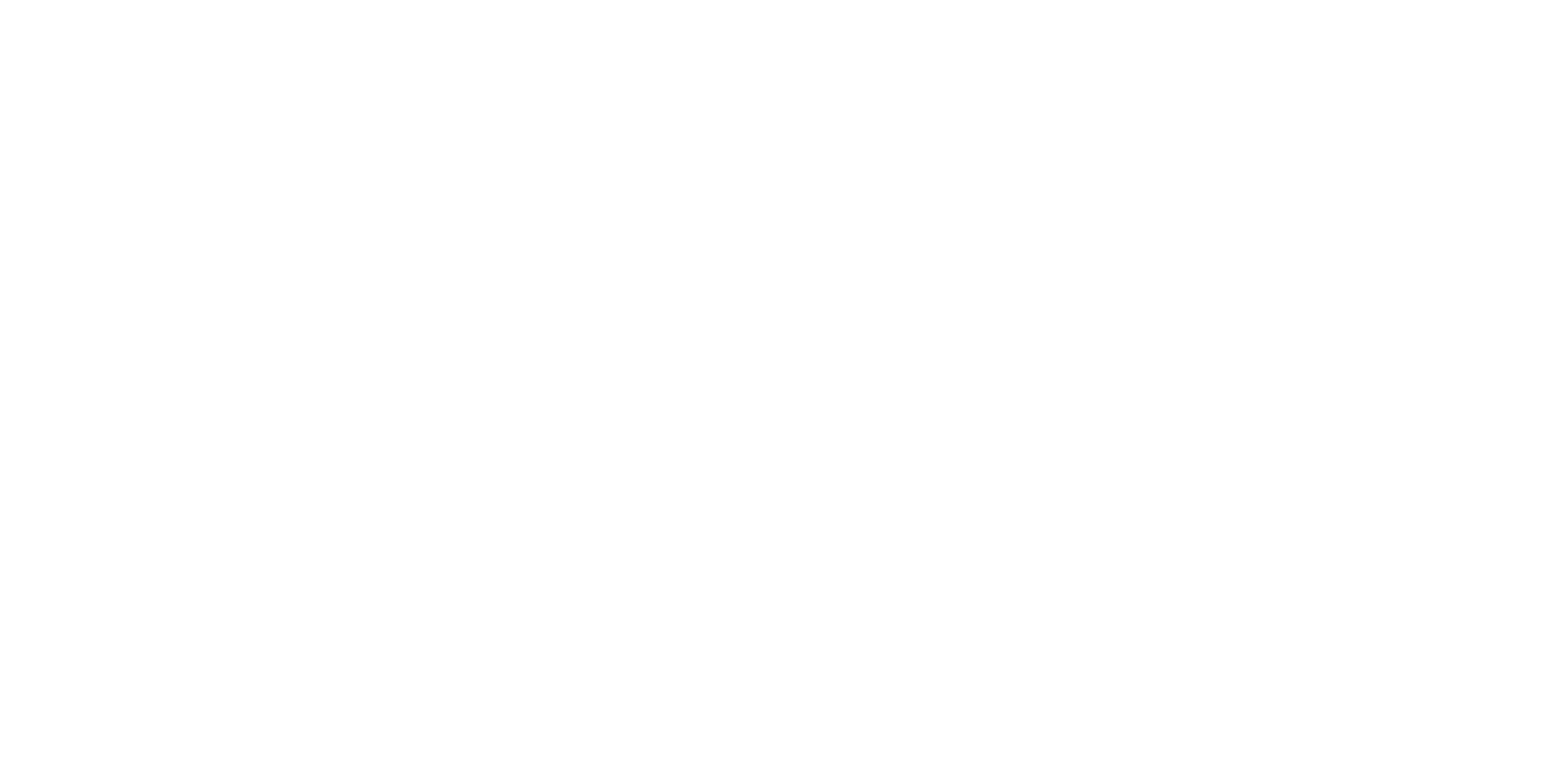 THE NIGHT WATCH  1642 by
Rembrandt
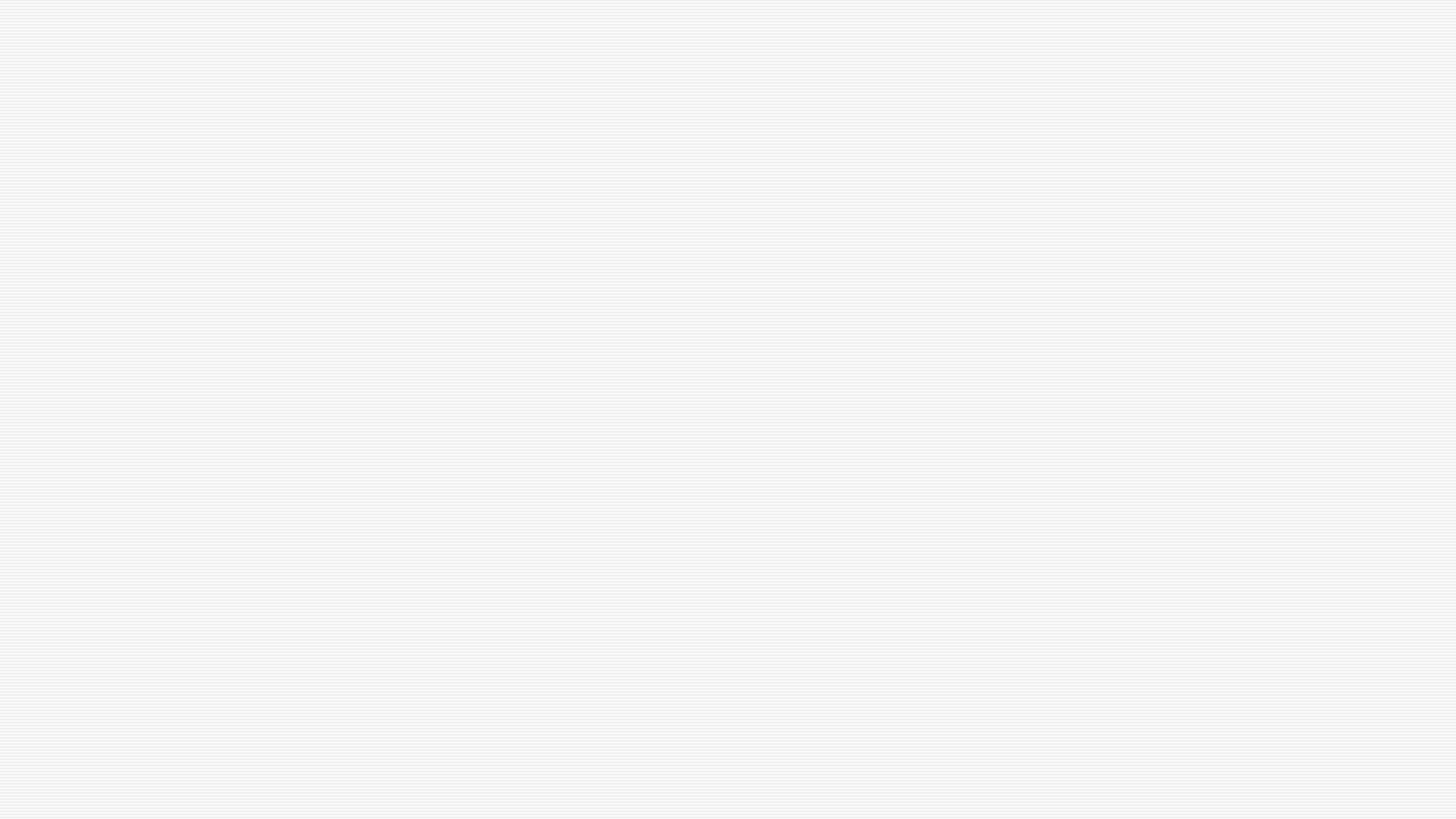 III. THE NATION (Joel 1:14d)
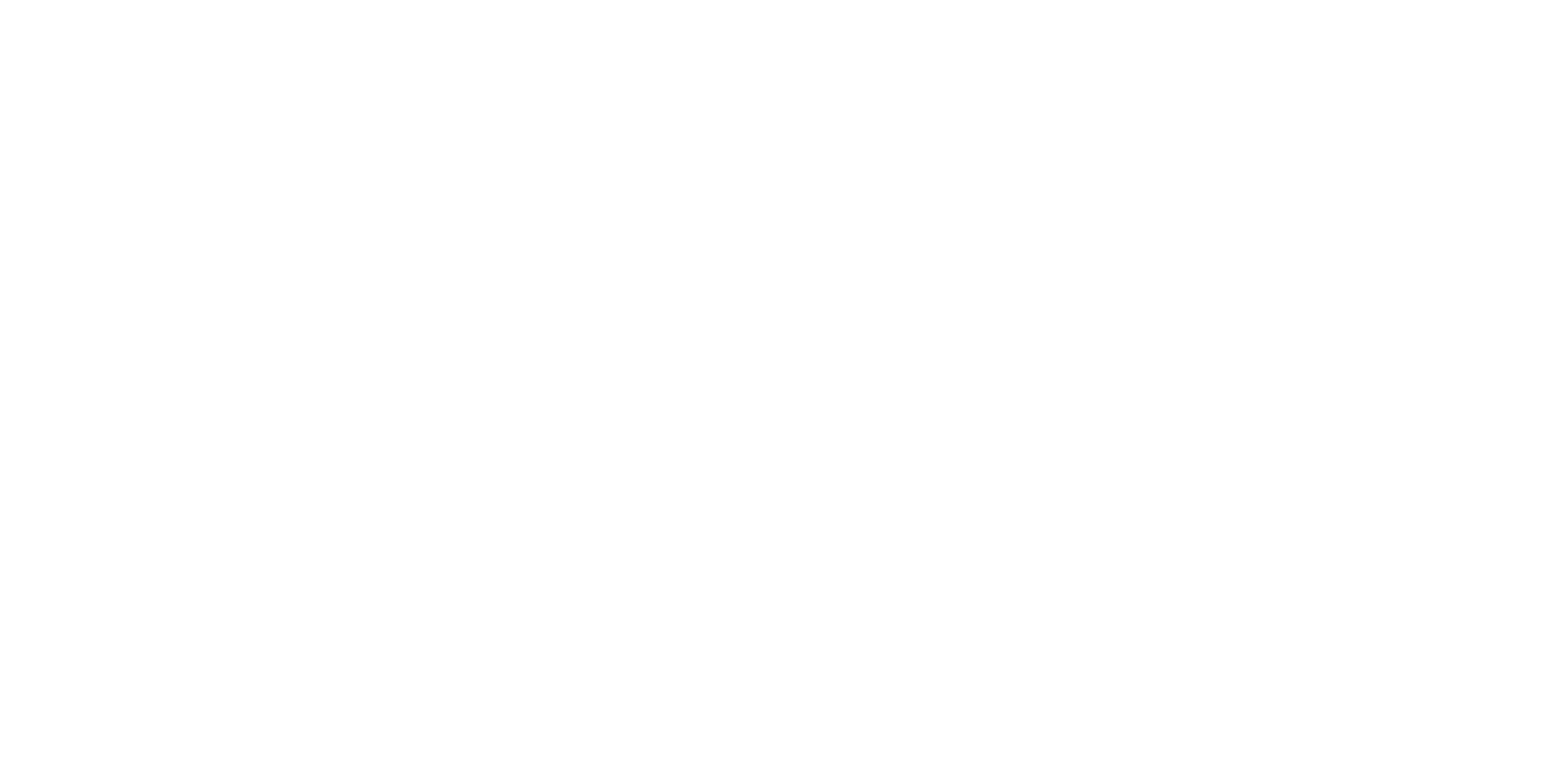 THE PRODICAL SON
by
Rembrandt